Allergy Intolerance Resource – Model Meaning
1
Allergy Intolerance Resource – Model Meaning
2
Allergy Intolerance Resource – Model Meaning
3
Allergy Intolerance Resource - Assumptions
The following maps to SNOMED CT are appropriate:
4
Allergy Intolerance Resource – Model Meaning
5
Allergy Intolerance Resource – Model Meaning
6
Allergy Intolerance Resource – Model Meaning
7
AllergyIntolerance Resource – Value Sets
SNOMED CT Value Sets
Allergyintolerance-substance-code
Substance-code
Manifestation-codes
Route-codes
Other Value Sets in scope of SNOMED CT
Allergy-intolerance-status
Allergy-intolerance-type
Allergy-intolerance-category
Allergy-intolerance-criticality
Reaction-event-certainty
Reaction-event-severity
8
Procedure Resource - Overview
Used to record details of procedures performed on a patient. A procedure is an activity that is performed with or on a patient as part of the provision of care.
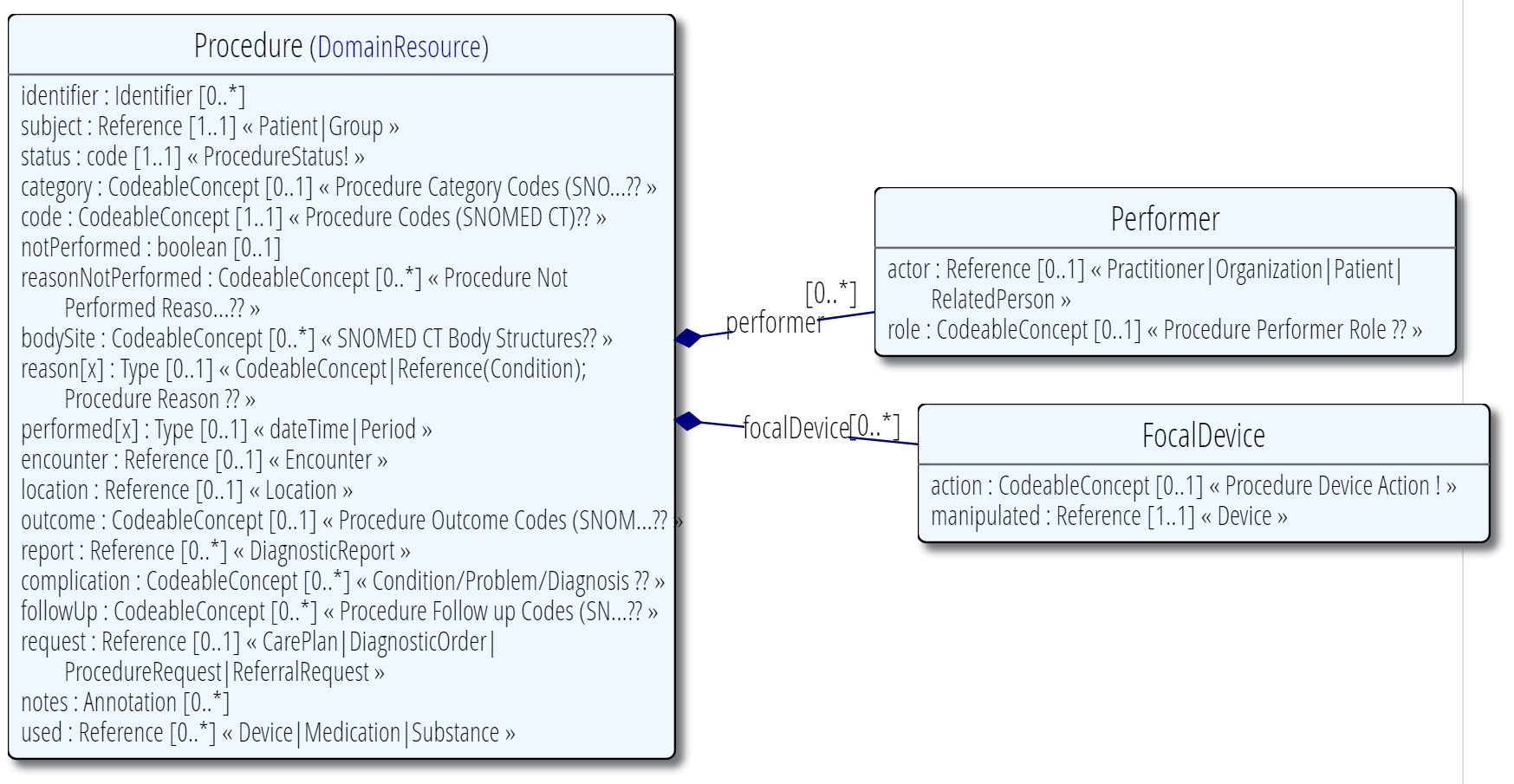 9
Procedure Resource – Assumptions
The procedure was performed on the subject of care
The value of ‘status’ maps to procedure context:






‘notPerformed’ (boolean) maps to procedure context:



‘bodySite’ may represent either the |Procedure site – Direct| or the |Procedure site – Indirect|.
10
Procedure Resource – Model Meaning EDITTING
11
Procedure Resource – Model Meaning
12
Procedure Resource – Value Sets
SNOMED CT Value Sets
Procedure-category
Procedure-code
Procedure-not-performed-reason
Body-site
Procedure-reason
Performer-role
Procedure-outcome
Condition-code
Procedure-followup
Other Value Sets in scope of SNOMED CT
Procedure-status
Device-action
Data Element in scope of SNOMED CT
notPerformed: Boolean
13
Goal Resource - Overview
Used to express a desired health state or intended objective to be achieved by a subject of care, group or organization over a period or at a specific point of time – e.g. weight loss, restoring an activity of daily living.
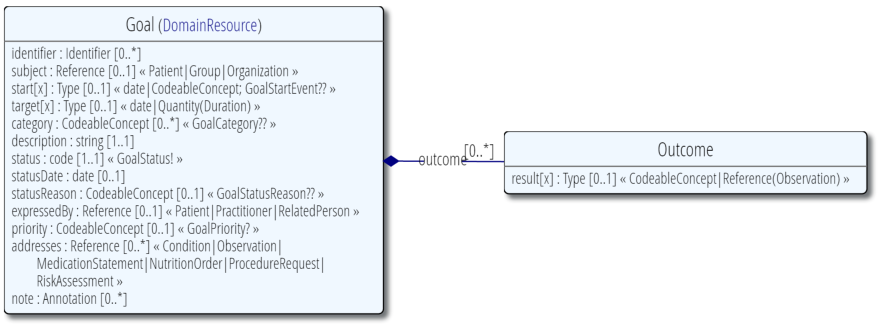 14
Goal Resource – Model Meaning
15
Goal Resource – Value Sets
SNOMED CT Value Sets
Goal-start-event
Other Value Sets in scope of SNOMED CT
Goal-status
Goal-status-reason
Goal-priority
16
Family Member History Resource - Overview
Used to record significant health events and conditions for a particular individual related to the subject.
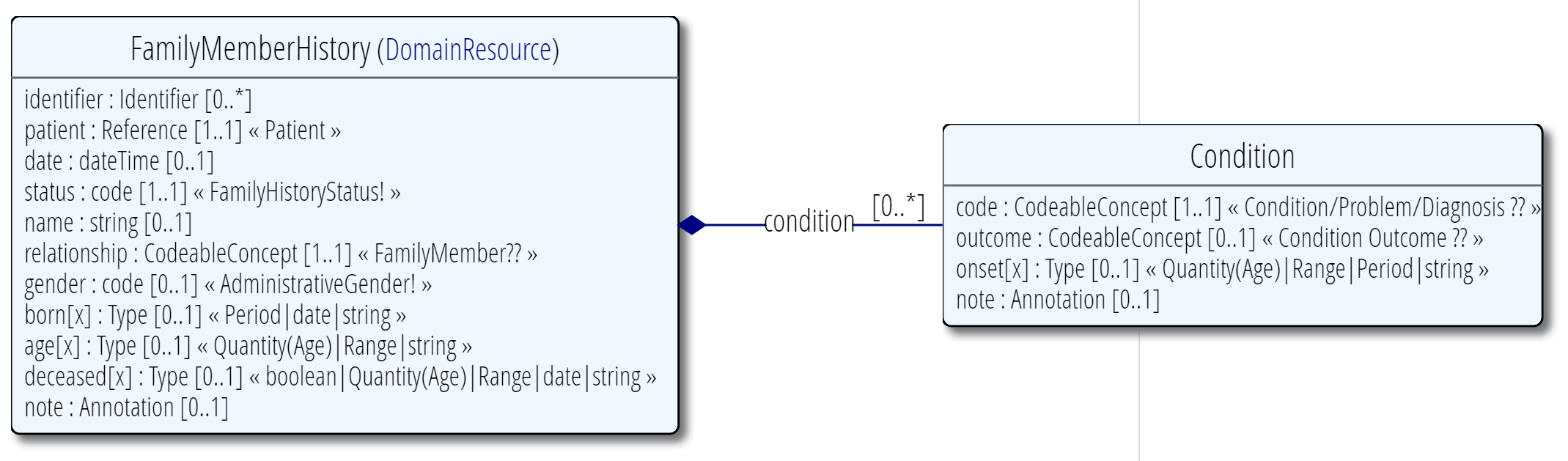 17
Family Member History Resource - Assumptions
‘relationship’ is recorded using (or mapped to) SNOMED CT 
< 125676002 |Person|
Values for ‘status’ are:
Partial, completed, health unknown
When ‘status’ = “health unknown”, no conditions will be recorded.
18
Family Member History Resource – Model Meaning
19
Family Member History Resource – Value Sets
SNOMED CT Value Sets
Family-member
Condition-code
Condition-outcome
Other Value Sets in scope of SNOMED CT
Administrative-gender
20
Specimen Resource - Overview
Used to describe a sample used for analysis, and the process for gathering, maintaining and processing the sample.
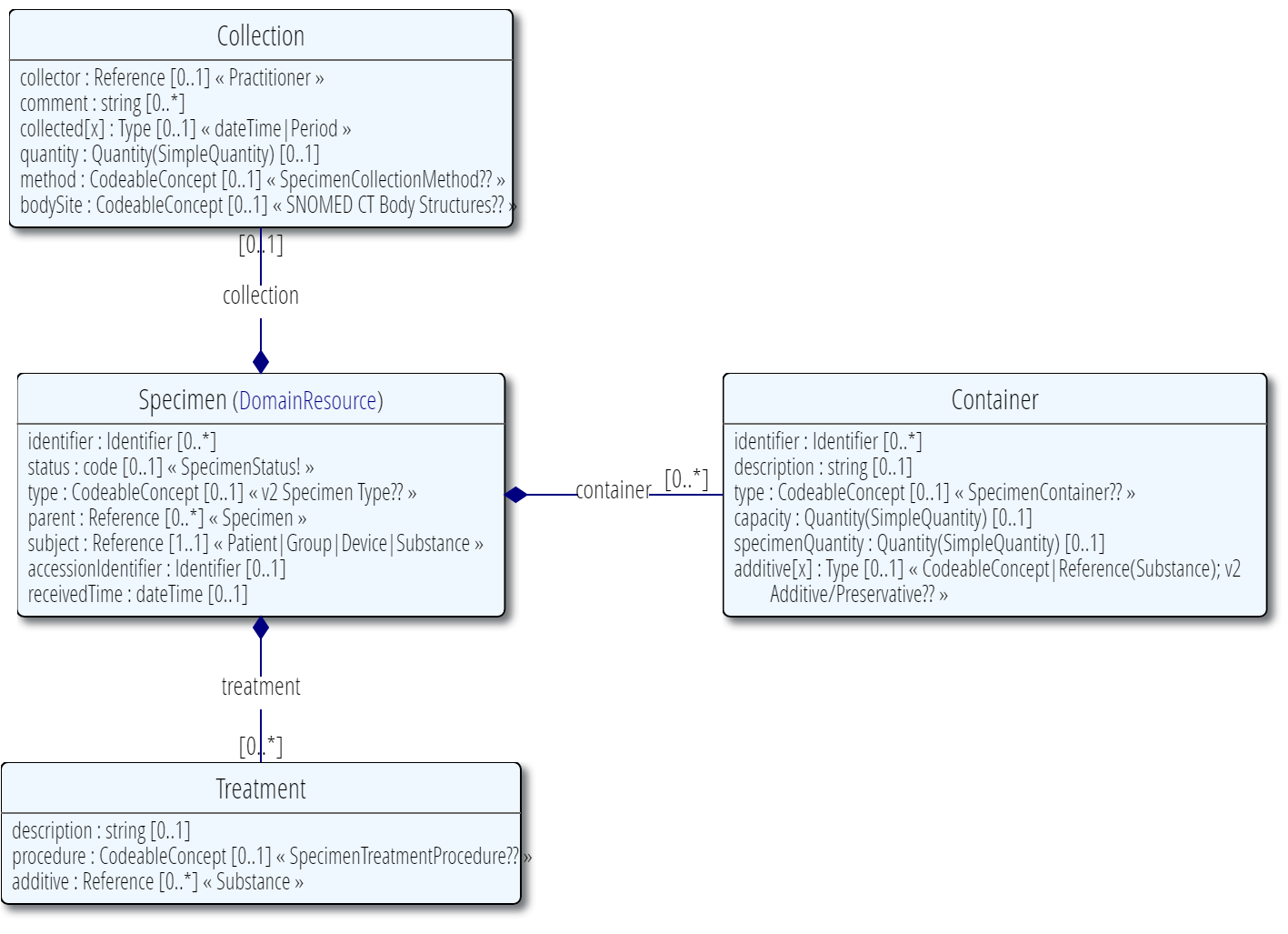 21
Specimen Resource – Assumptions
‘collection.method’ and ‘type’ use (or maps to) SNOMED CT
The value of 118170007 |Specimen source identity| can be determined from the ‘subject’
22
Specimen Resource – Model Meaning
23
Specimen Resource – Value Sets
SNOMED CT Value Sets
Body-site
Specimen-container-type
Other Value Sets in scope of SNOMED CT
V2/0487 (Specimen type)
Specimen-collection-method
Specimen-treatment-procedure
V2_Additive/Preservative
24
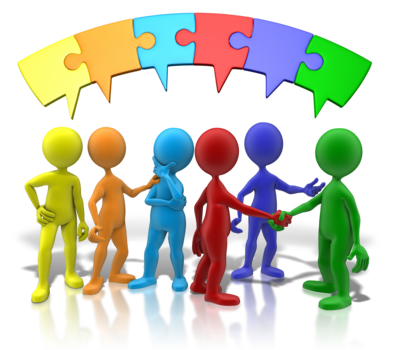 Questions and Discussions